EXPRESSIEF TALENT
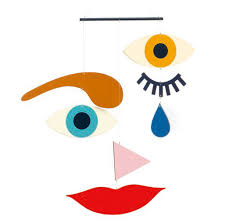 LESWEEK 2
Periode 2 EXTL

film
Vandaag een les over film
Doelen van deze les: 
1. Je maakt kennis met het medium film. 
2. Je kent de waarde van beeld en geluid.
3.Je bent in staat om zelf een filmpje te maken.
Waar KIJK je NAAR?
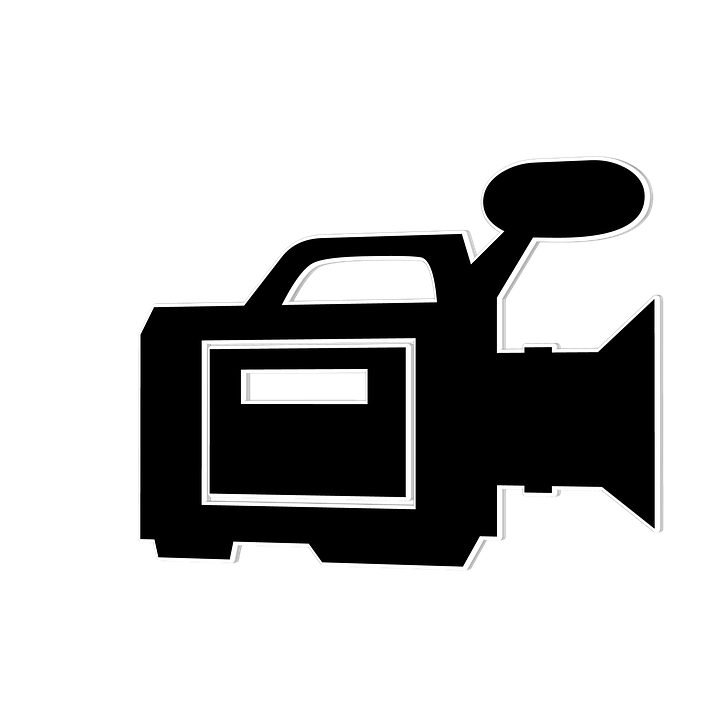 https://vimeo.com/255044537/3e6e107d8f
Camera standpunten
- VOGELPERSPECTIEF
De camera staat schuin boven een personage. Je kijkt op hem neer.

-KIKKERPERSPECTIEF
De camera kijkt van onderaf tegen het personage op.

-NEUTRAALPERSPECTIEF
De camera staat op ooghoogte.
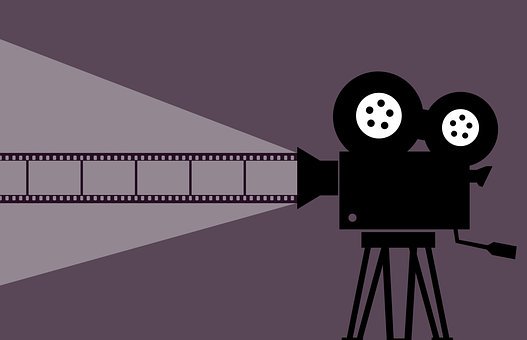 Deze foto van Onbekende auteur is gelicentieerd onder CC BY-SA-NC
Trailer film entouchables
Bekijk de trailer van de film Intouchables.
Daarin zie je dat hoofdrolspeler Driss per toeval in het vak van hulpverlener beland.
Hij heeft er eigenlijk geen zin in maar wordt toch aangenomen voor de baan waarop hij solliciteert.
 
Als het goed is hebben jullie wel bewust voor deze opleiding gekozen en ga je straks voor een baan in de maatschappelijke zorg.
Geef voor jezelf antwoord op de volgende vragen:
Waarom heb jij voor deze opleiding gekozen?
Wat is de doelgroep die jou het meest aanspreekt?
https://www.youtube.com/watch?v=_NQA240l7P8
opdracht
Stel je voor dat er een mooie vacature voor je  is ……
Je gaat solliciteren door middel van een filmpje waarin jij jezelf presenteert.
Dit mag ook een tiktok filmpje zijn .
Het filmpje moet opvallen dus…
Prijs je zelf aan op een creatieve manier.
Het filmpje mag niet langer zijn dan 3 minuten.
Wees je bewust van wat je wilt laten zien.
In dit filmpje moet je net als in een trailer van een film de nieuwsgierigheid van de kijker opwekken 
zodat de kijker nog meer wil weten.
Dit filmpje bewaren en samen met de andere opdrachten inleveren op it’s learning.
HEEL VEEL PLEZIER!!